Ionic Compounds

What holds them together?
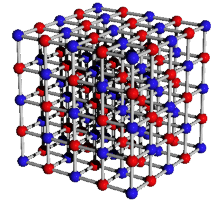 Ion Pair Energy

Attractions:
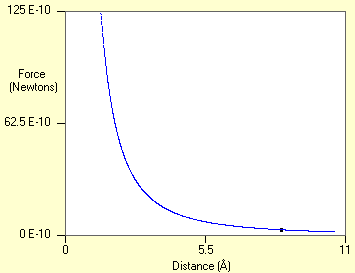 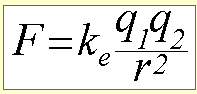 Ion Pair Energy

The big picture:
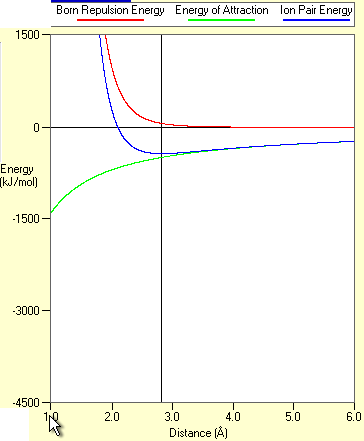 Ion Pair Energy: Trends for charges and ion size
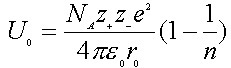 Madelung Constant:
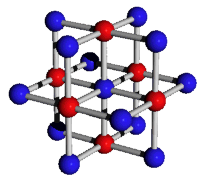 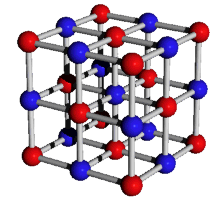 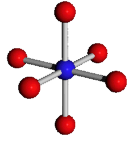 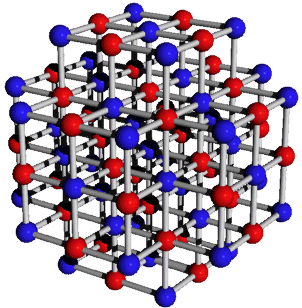 Ion-Pair Energy
Energy released when gas phase ions 
combine to form the pair of ions.
U = lattice energy
N = Avogadro’s Number
z = charges
e = charge on electron = 1.602 x 10-19 C
o = 8.854 x 10-12 C2/mJ
ro = sum of radii
n = average Born exponent
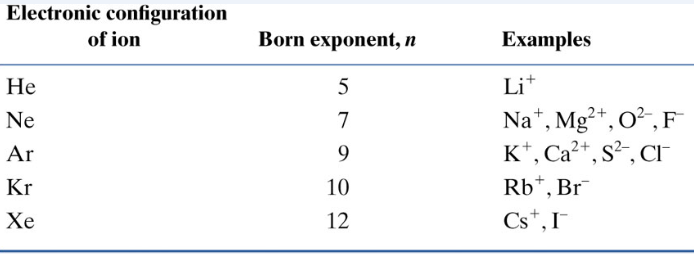 NaCl: ro = 283 pm = 2.83 x 10-10 m; A = 1.748
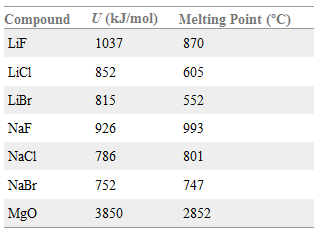 Madelung Constant:
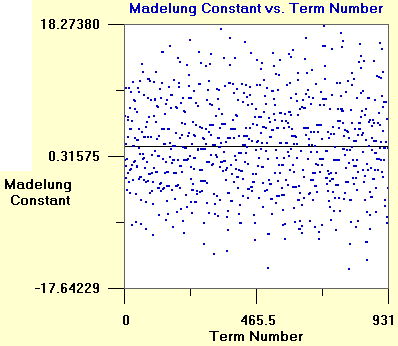 Madelung Constant:
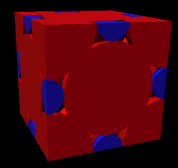 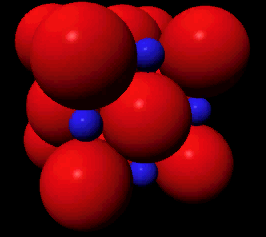 Madelung Constant: Concentric cube approach
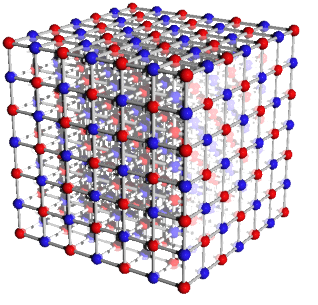 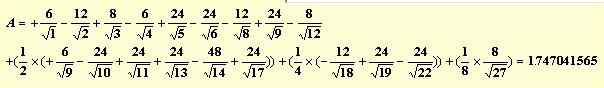 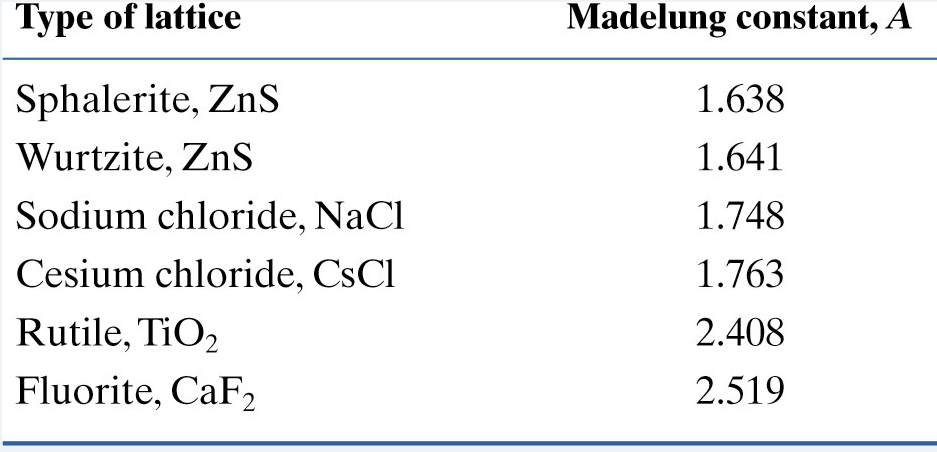 Lattice Energy
Energy released when gas phase ions 
combine to form the ionic solid.
U = lattice energy
N = Avogadro’s Number
A = Madelung constant
z = charges
e = charge on electron = 1.602 x 10-19 C
o = 8.854 x 10-12 C2/mJ
ro = sum of radii
n = average Born exponent
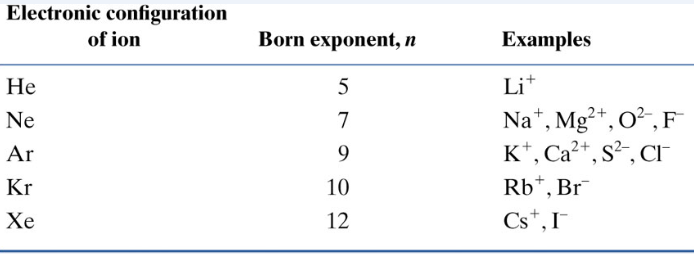 NaCl: ro = 283 pm = 2.83 x 10-10 m; A = 1.748
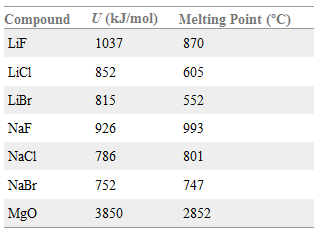 Properties
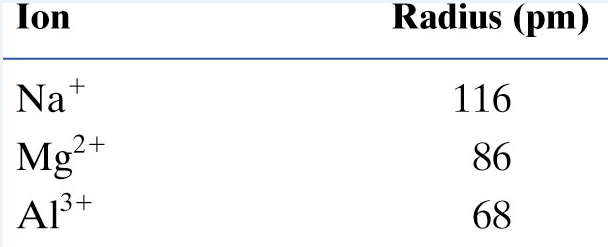 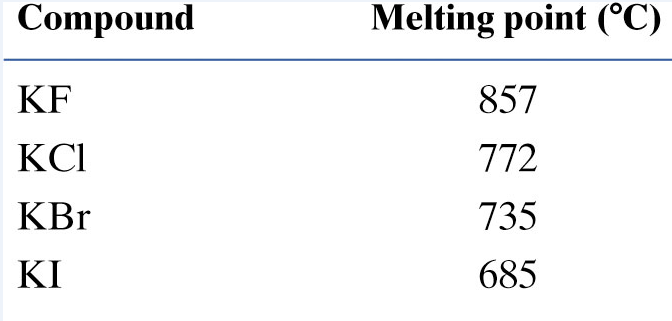 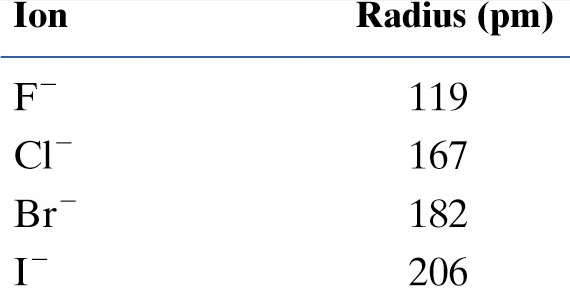 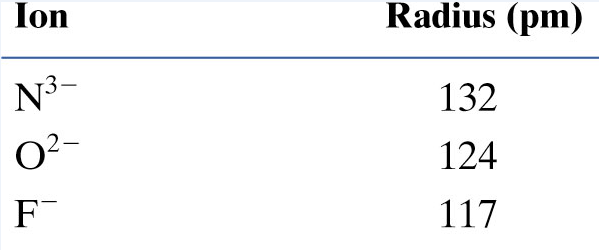 Lattice Holes and Structure Selection
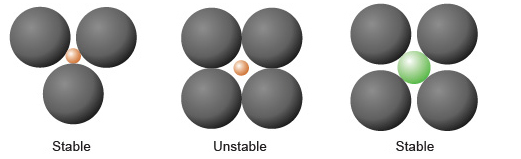 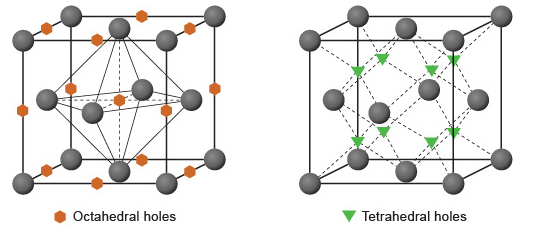 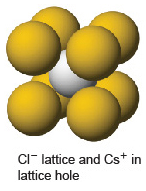 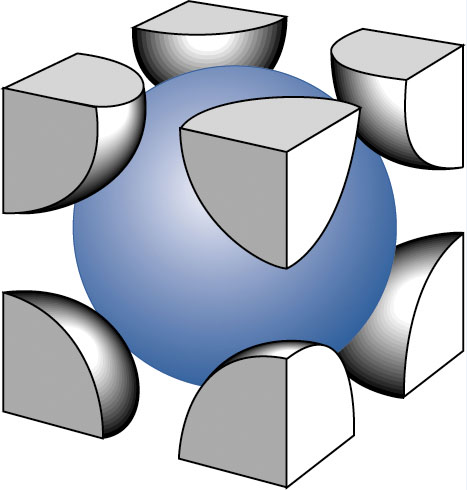 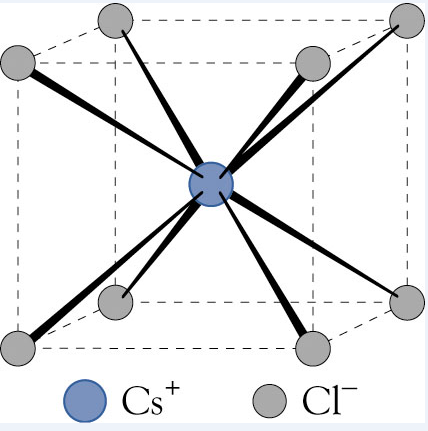 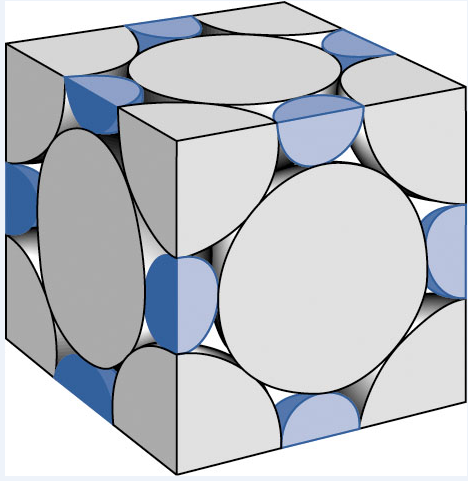 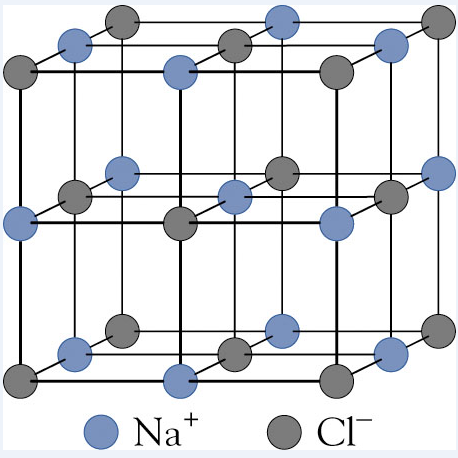 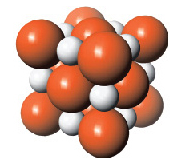 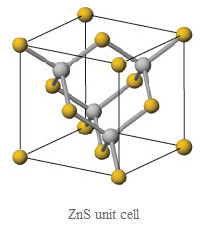 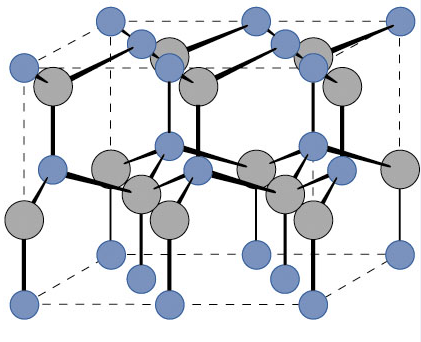 ZnS
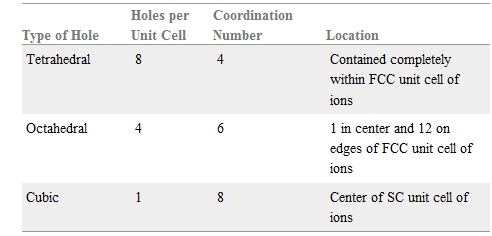 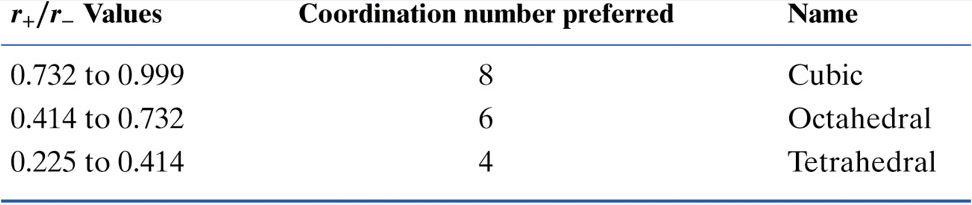 Measuring Lattice Energies: Born-Haber Cycles
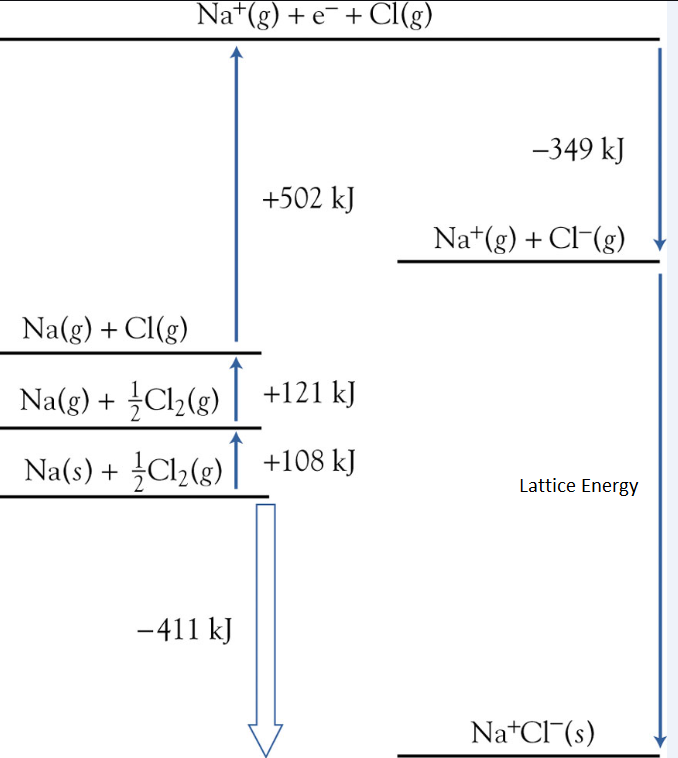 Hf (NaCl) = -411 kJ/mol

Hatomization(Na) = 108 kJ/mol

Cl-Cl bond energy = 242 kJ/mol

IE(Na) = 502 kJ/mol

EA(Cl) = -349 kJ/mol
Question: Is the driving force for formation of NaCl 
the electron transfer from Na to Cl?

That is, is it because Cl wants Na’s valence electron 
more than Na wants it?
Why does MgF2 form instead of MgF or MgF3?
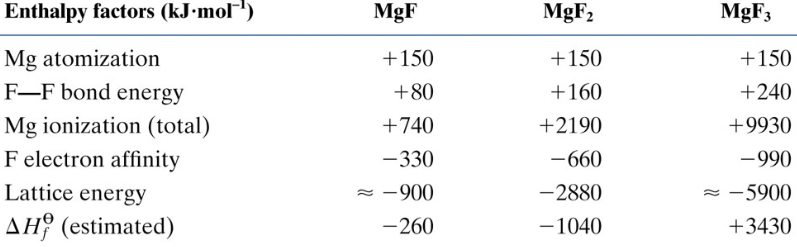 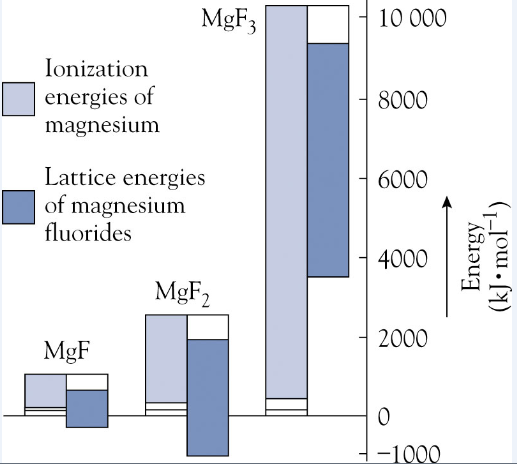